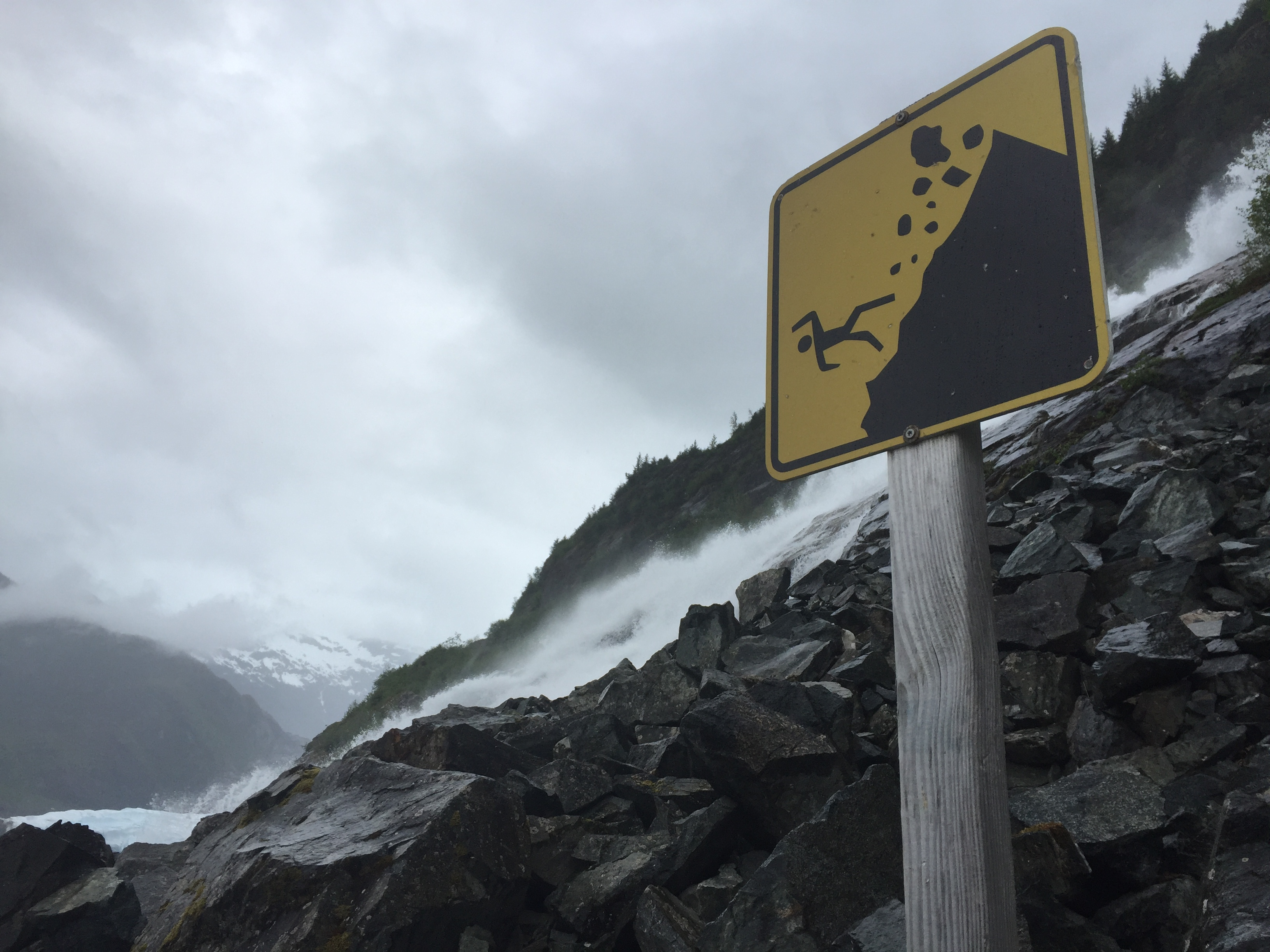 Global Landslide Hazard Assessment for Situational Awareness (LHASA) Version 2: New Activities and Future Plans
EGU General Assembly
NH3.11  Towards reliable Landslide Early Warning Systems
Dalia Kirschbaum1
Thomas Stanley2,1, Pukar Amatya2,1, Robert Emberson3,1, Sana Khan4,1 Hakan Tanyas3,1
https://landslides.nasa.gov
1 NASA Goddard Space Flight Center, Hydrological Sciences Laboratory, Greenbelt, MD
2 Universities Space Research Association, Columbia, MD
3 NASA Postdoctoral Program, USRA
4 Earth System Science Interdisciplinary Center, U of Maryland
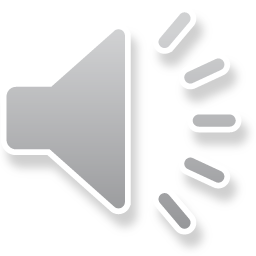 Background: Global and Regional  Landslide Hazard Modeling
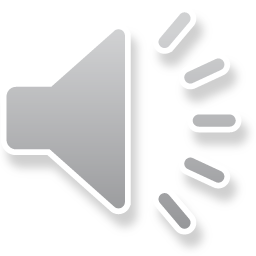 Global Landslide Susceptibility
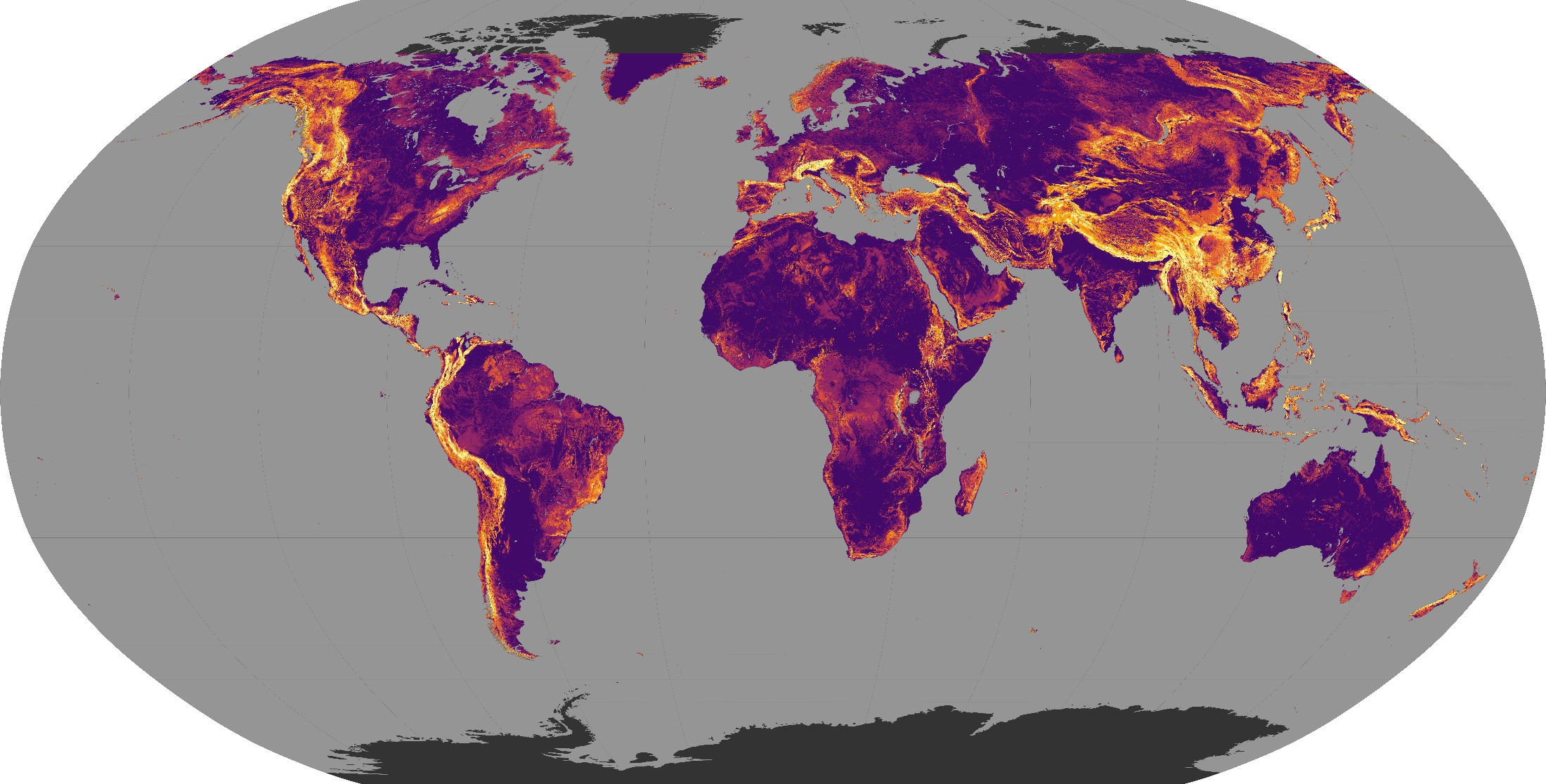 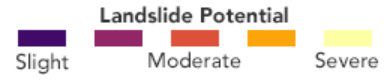 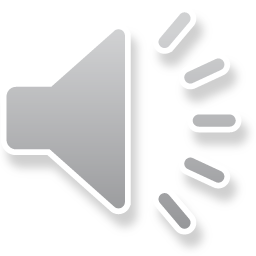 Available for download at: https://pmm.nasa.gov/applications/global-landslide-model
3
Stanley et al., 2017
Stanley and Kirschbaum 2017
Global Precipitation Measurement Multi-Satellite Precipitation Data
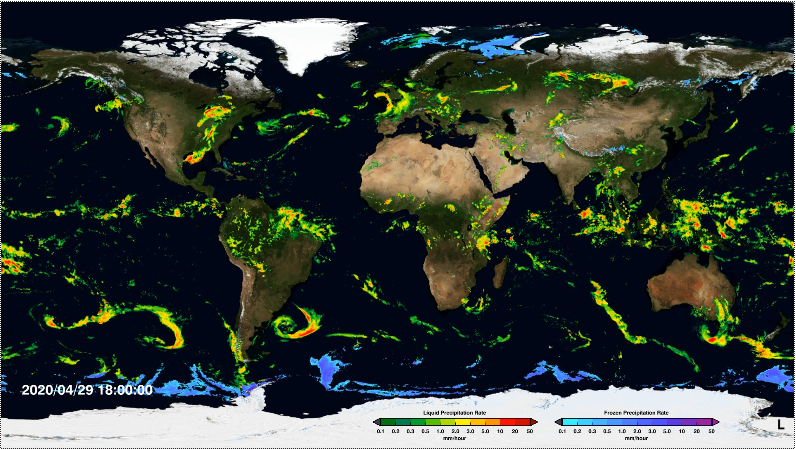 https://gpm.nasa.gov/data-access/downloads/gpm
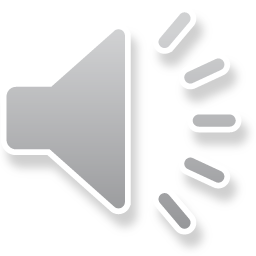 4
[Speaker Notes: Real-time data available for last 7 days as movie at: http://svs.gsfc.nasa.gov/cgi-bin/details.cgi?aid=4285]
LHASA Output for Hurricane Willa, 2018
NASA GPM/LHASA product for Hurricane Willa
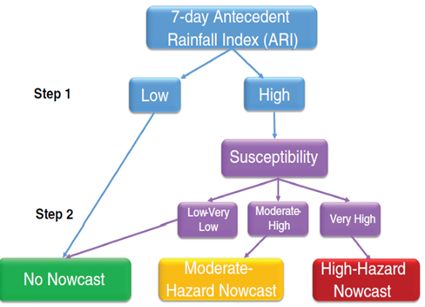 https://maps.disasters.nasa.gov
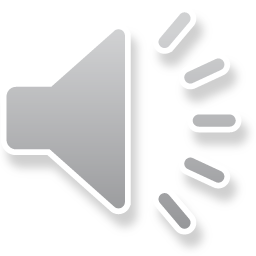 4/30/2020
5
Rainfall-triggered Landslide Climatology
https://svs.gsfc.nasa.gov/12897#25012
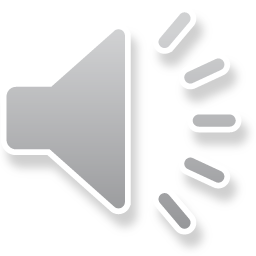 4/30/2020
6
Application of LHASA-Rio in SIURB Portal
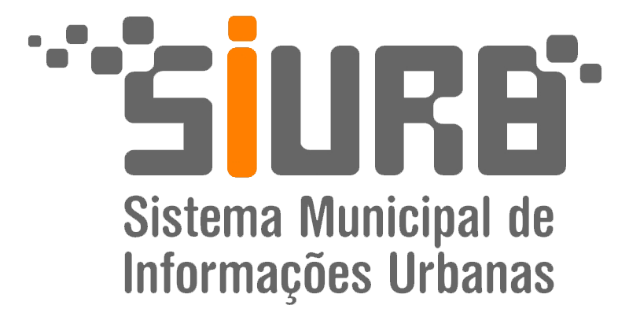 A
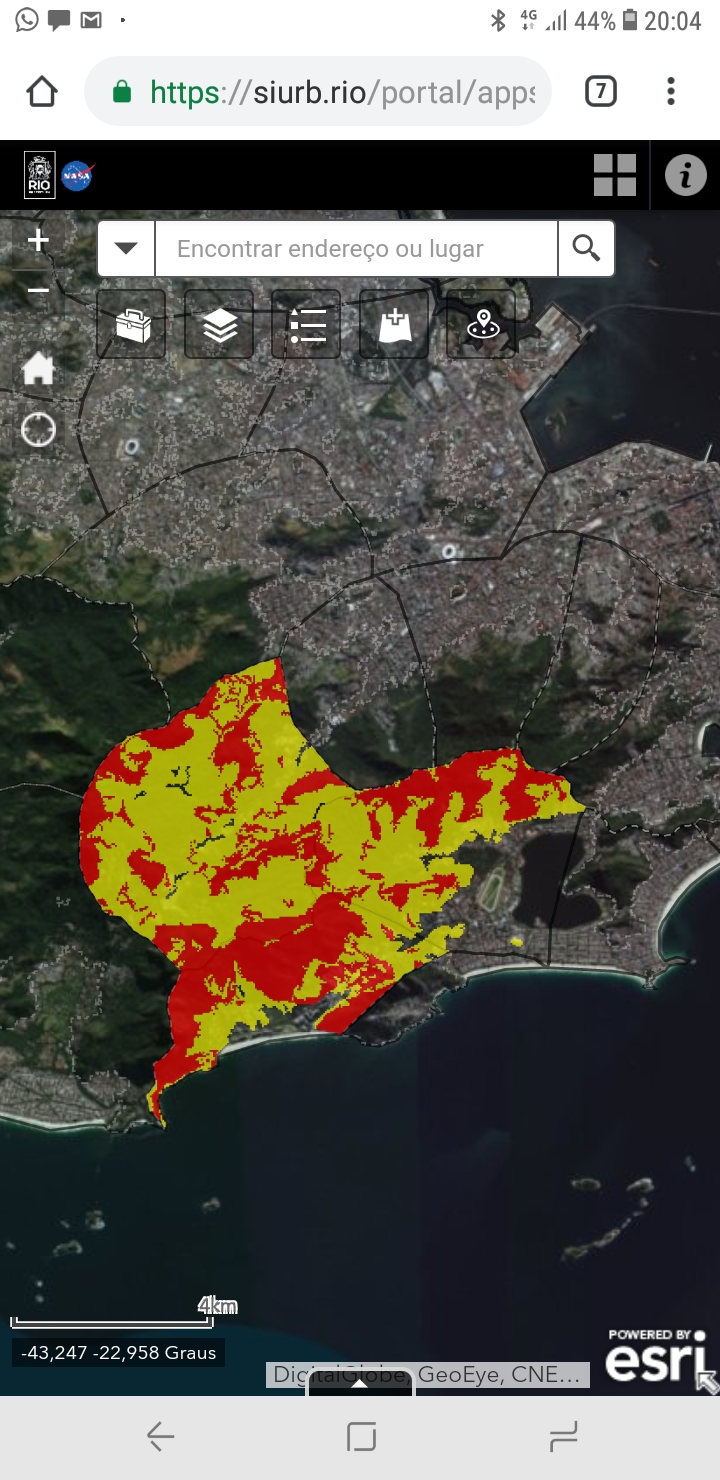 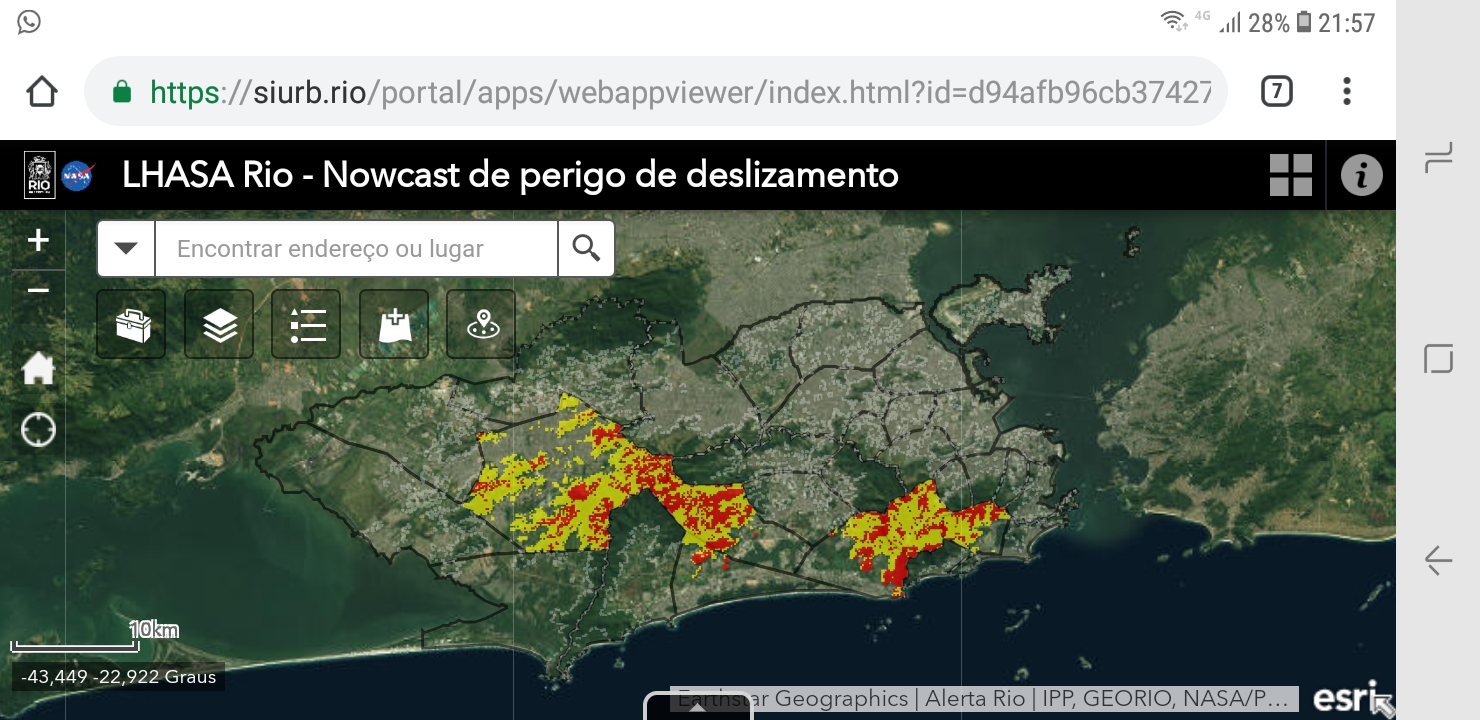 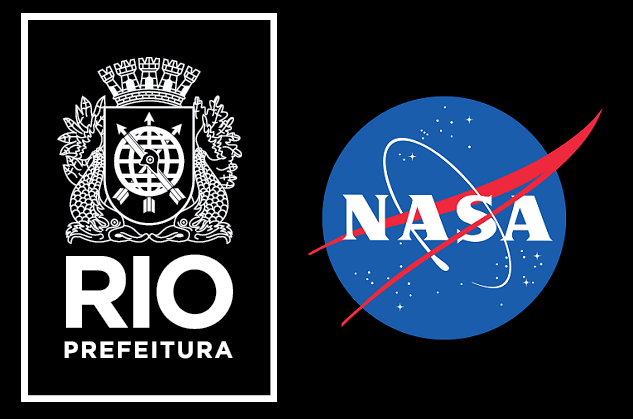 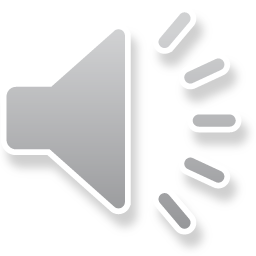 Zoom in of moderate and high risk areas
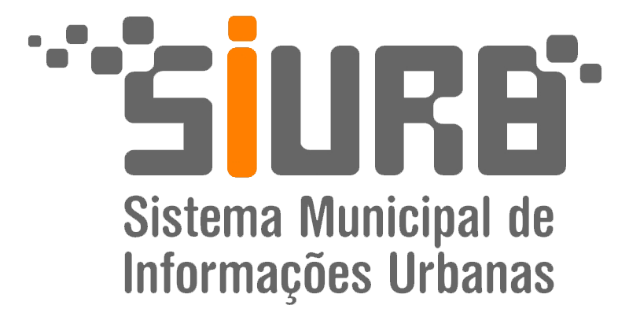 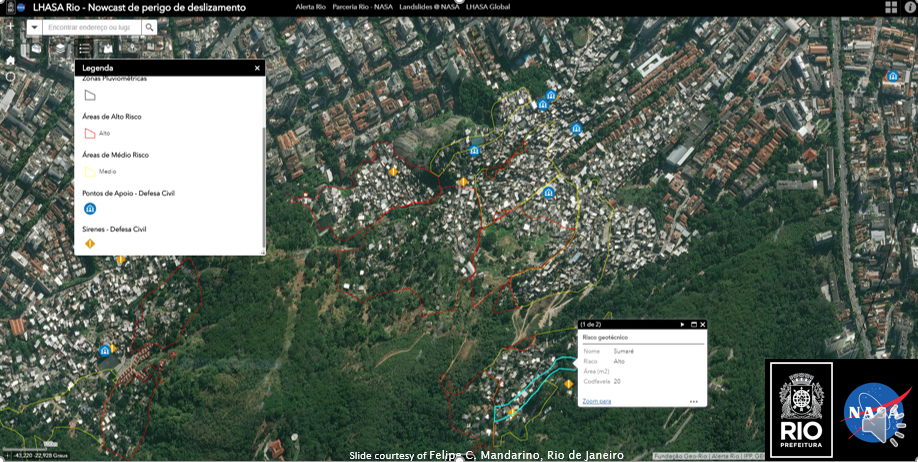 A
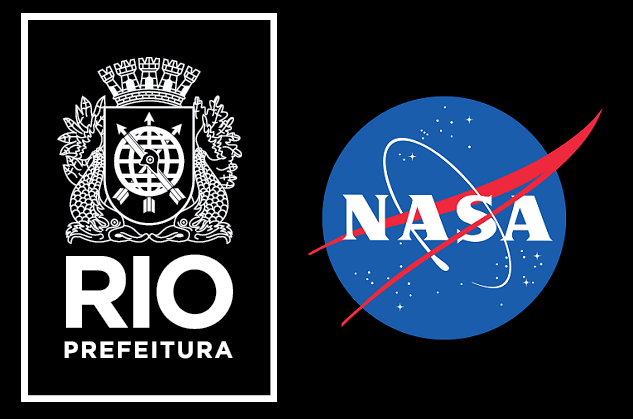 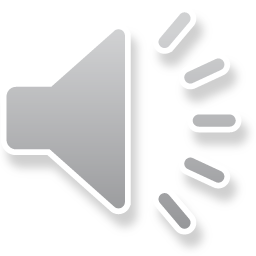 Conceptual LHASA 2.0 Structure
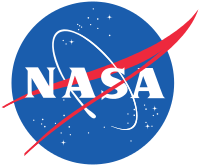 Static Factors
DEM
Geology
Rock strength
Earthquake
PGA
(% shaking), recent events
Triggers
Satellite NRT rainfall
Rainfall Forecast
Soil Moisture
Post-fire Debris Flow Module
Landslide Nowcast & Forecasts:
Probability of
Rainfall-triggered landslides
Post-fire debris flows
Methodology:
XGBoost machine-learning model trained with different types of landslide data
Exposure Model
Population
Roads
Infrastructure
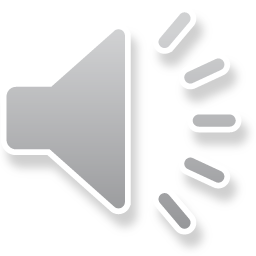 9
Selection of landslide inventories collated for training/testing
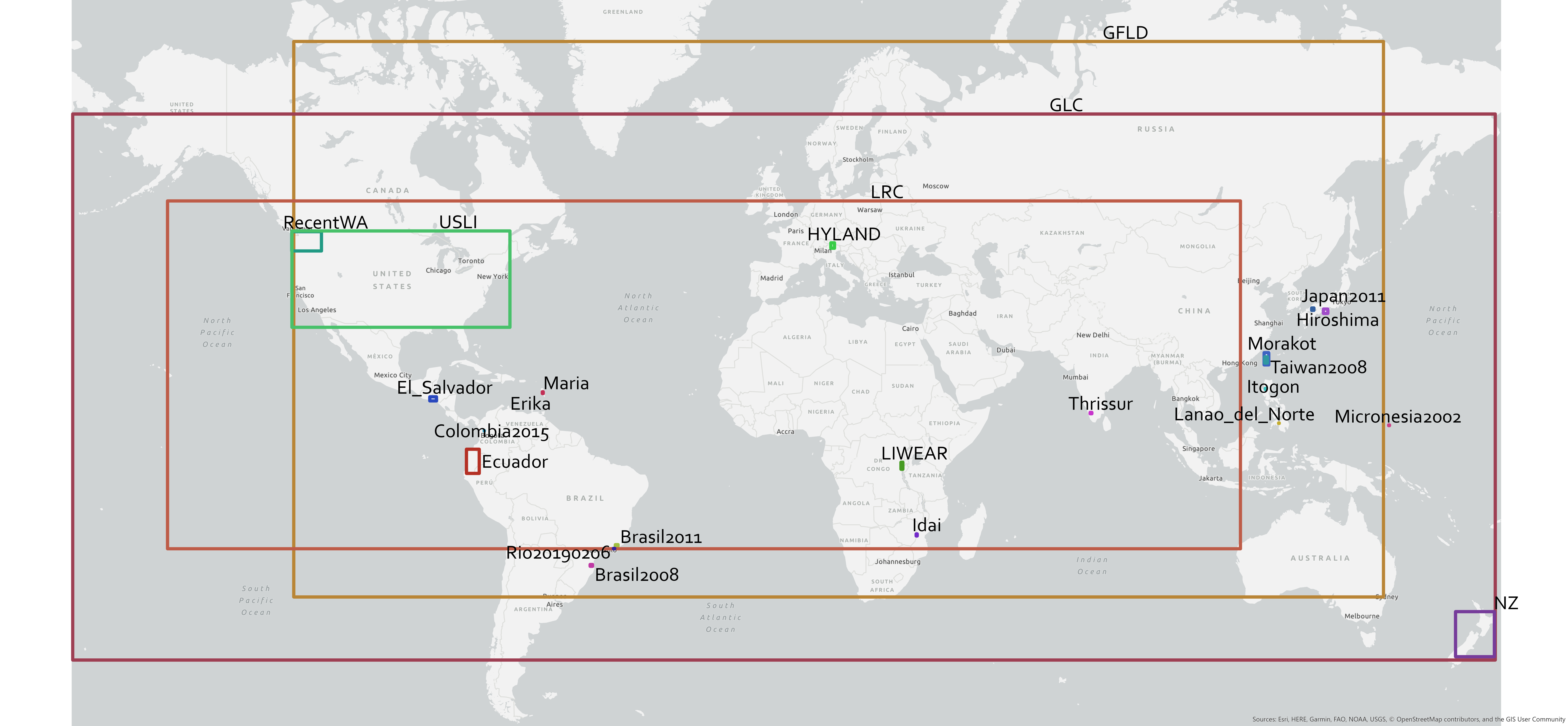 Lefkada
Puerto Rico
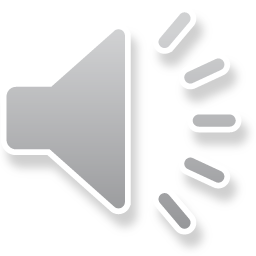 10
[Speaker Notes: 13500 points from multiple catalogs: 80% training, 20% validation (2015-2019)
16 inventories ranging from 1 – 6400 landslides
61 total inventories but most are not usable in current form
18 event based inventories
22 multi-temporal inventories
2 from other sources]
LHASA 2.0 Nowcastdynamic variables
SMAP L4 has a 3-day latency, so need to fill gap with IMERG.
Current Daily Rainfall Total 



IMERG Early NRT
Fore-casted Precip 24 h+



GMAO FP
Soil Wetness = Full-profile Soil Moisture / Porosity
SMAP L4
Antecedent conditions represent year-to-date
Soil Temperature
SMAP L4
Snow Depth
SMAP L4
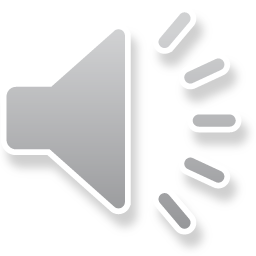 11
Towards Landslide Forecasting: Goddard Earth Observing System (GEOS) Model 2D Surface Precipitation Estimates
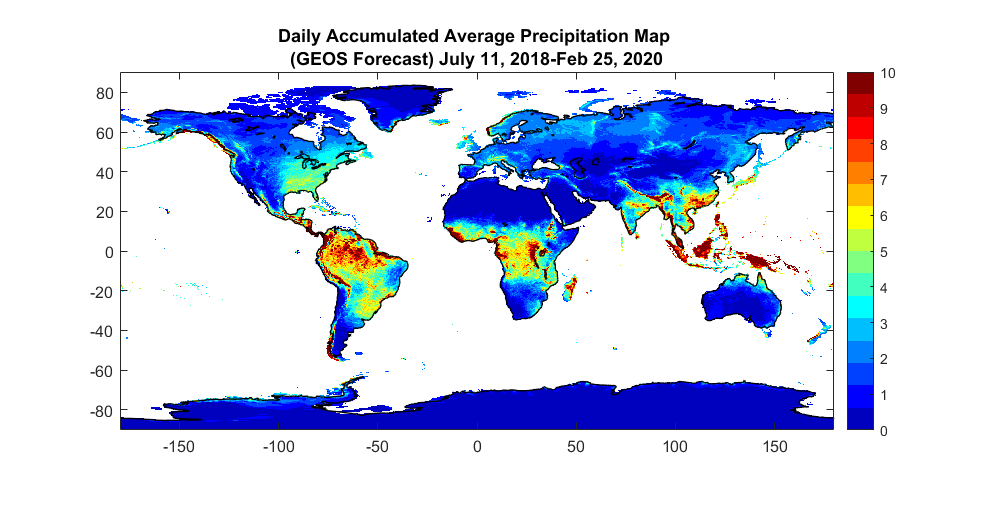 Daily Accumulated Average Precipitation map
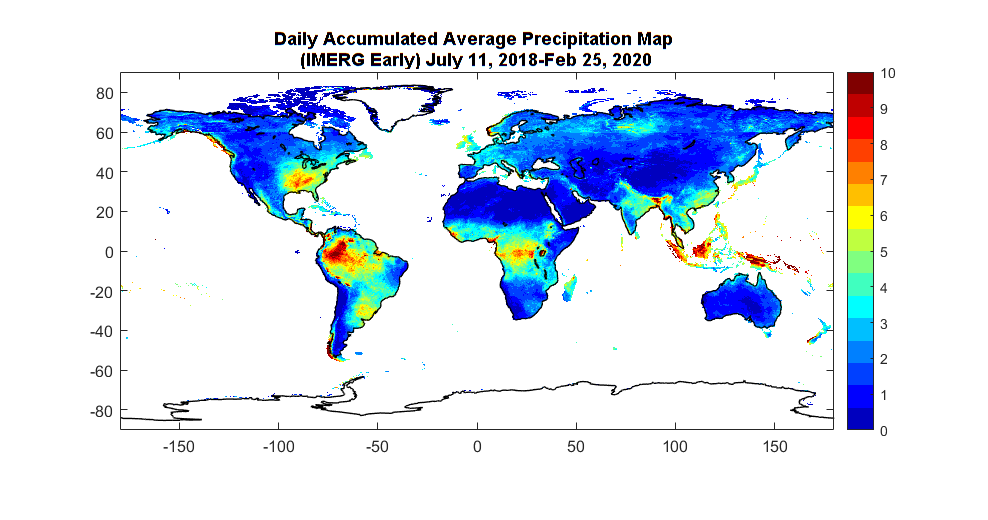 (00z into 10 days)
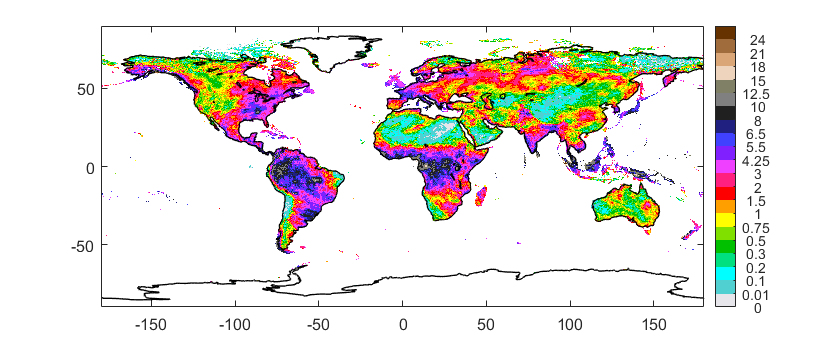 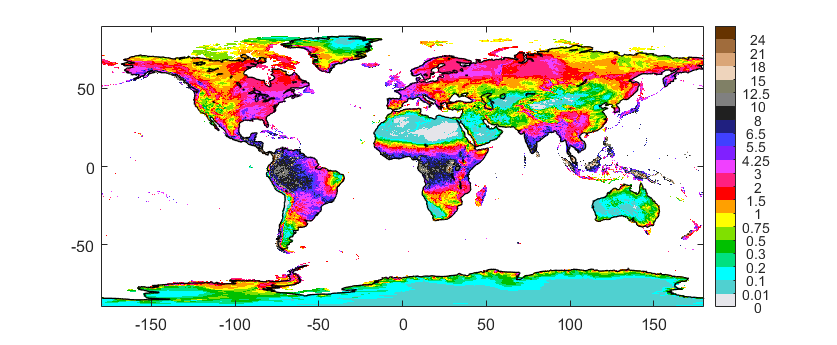 Diagnostics
24 files/day 
Temporal res.: 1hr 
Spatial: 25km × 31km
GEOS 
Forecast
IMERG early
Initialization
H00
H06
IMERG 48 files/day  Temporal res.: 30min  Spatial: 10km×10km Units: mm/hr 
Early (~4 hr latency)
Late  (~12 hr latency)
Final (~2 mo latency): gauge adjusted
H12
H18
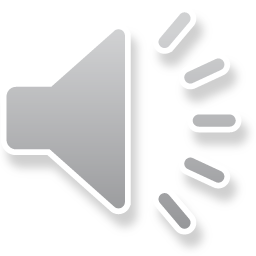 12
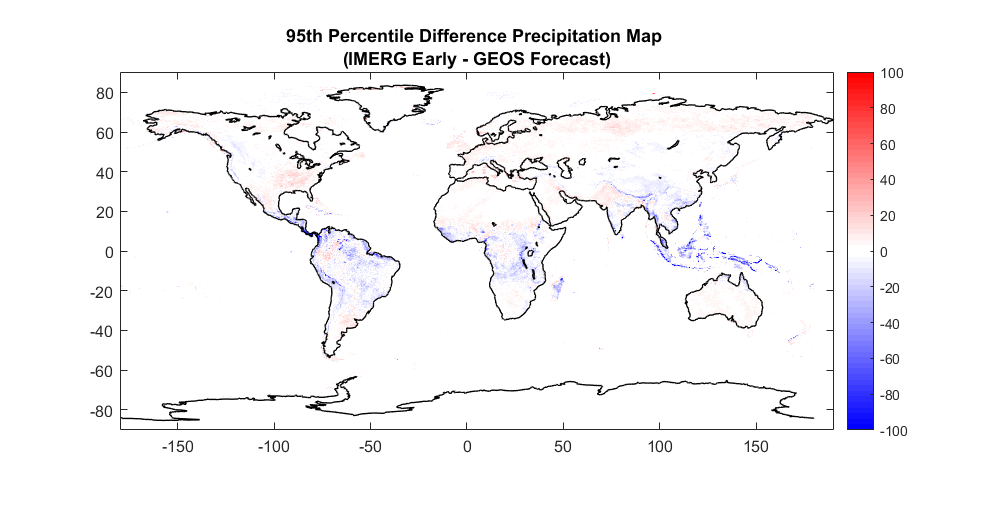 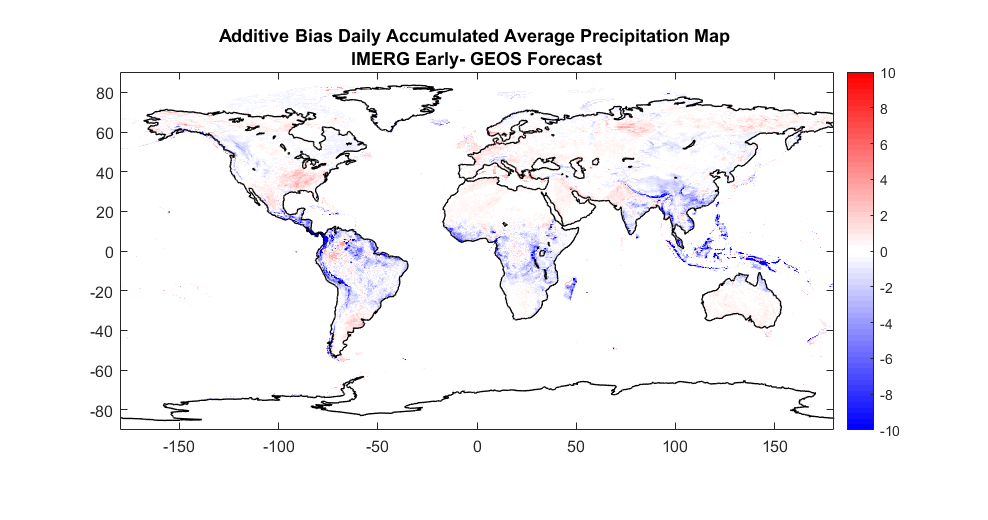 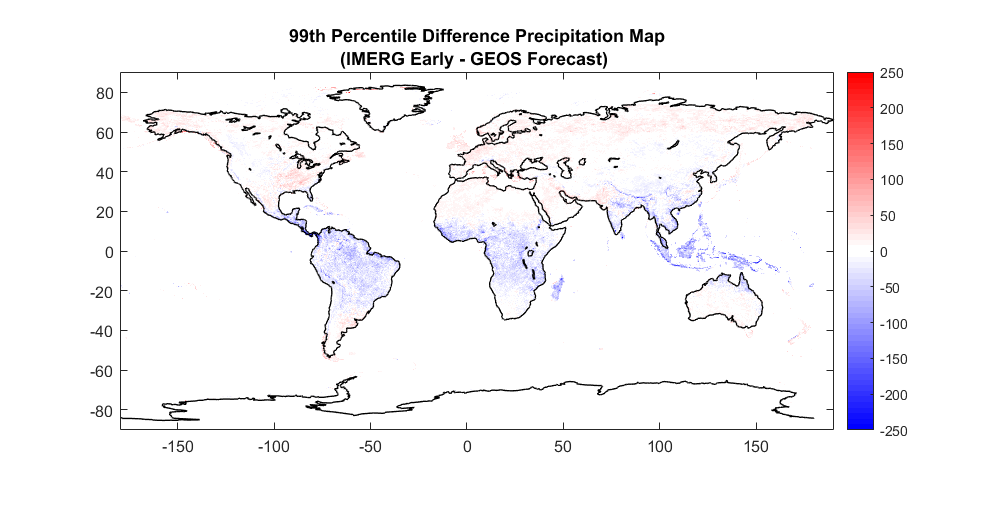 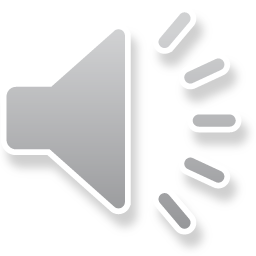 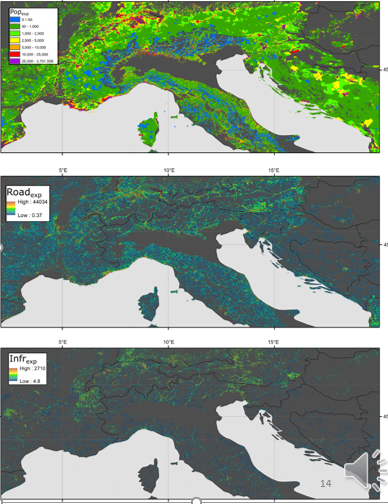 Exposure Estimates
Relative exposure of population, critical infrastructure, and roads in the European Alps and Italy.
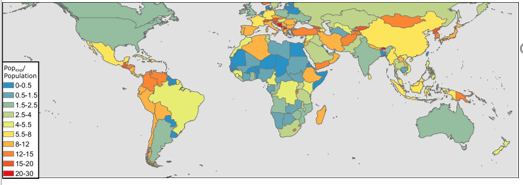 Population exposure normalized by total population
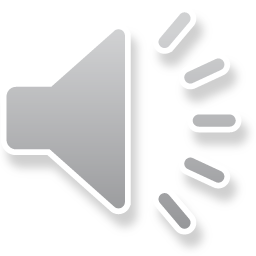 Emberson et al. in review at NHESS
https://www.nat-hazards-earth-syst-sci-discuss.net/nhess-2019-434/
14
Please reach out to discuss!
LHASA 2.0 is still in development and requires landslide inventories for improved landslide modeling and characterization. If you have any inventories you are interested in sharing, please contact us. 
Please find our list of publications and landslide inventories at: https://landslides.nasa.gov
Please consider adding landslides to our citizen science portal: Landslide Reporter (https://landslides.nasa.gov/reporter)
Dalia Kirschbaum, dalia.kirschbaum@nasa.gov
Thomas Stanley, Thomas.a.Stanley@nasa.gov  
Pukar Amatya, pukar.m.amatya@nasa.gov
Robert Emberson, robert.a.emberson@nasa.gov
Hakan Tanyas, hakan.tanyas@nasa.gov
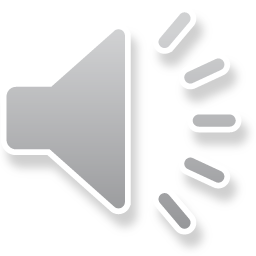